THE CONSTITUTION AND THE NEXT THIRTY YEARS
Catherine M. Brown, Esq.
cmb.certcivatty@gmail.com
© Catherine M. Brown, Esq., All Rights Reserved 2022
WHERE SHOULD POLICY BE MADE? (PART I)
By Congress or by an Administrative Agency?

“All” legislative power is vested in Congress. (Const., Article I, Sec. 1). The size  and complexities of modern society, however, have resulted in the growth of a  substantial bureaucracy within the Executive Branch. Policymaking can occur there  via delegated rulemaking power.

Administrative Procedures Act, 5 U.S.C. 500 et seq. (1946):

authorizes agencies within the Executive Branch to make rules using power  delegated to them by Congress; usually in policy areas that require technical,  specialized knowledge, e.g., environmental. See generally about delegation,  Wayman v. Southard, 23 U.S. (10 Wheat.) 1, 43 (1825)(Marshall, CJ).

when is Congress’s delegation of rulemaking power overbroad?

in theory, when the delegation is without standards or criteria to channel rulemaking  power. In practice, an improper delegation is rarely found. See, Misretta v. United  States, 488 U.S. 361 (1989),(see also, discussion therein by Scalia, J., at 415-416).

What is the downside of rulemaking?

the difficulty posed by a large rulemaking bureaucracy is that bureaucrats are not  elected, have long careers and are not otherwise directly accountable to the people.

What can be done to restore more representative governance?

See, www.MadisonCoalition.org, seeking to amend the Constitution to add a  ‘Regulation Freedom Amendment’, requiring Congressional review of regulations in  certain circumstances in order to “curb the power of un-elected federal regulators.”  Organization’s motto is to: “End Regulation Without Representation”.
EXCERPT FROM : 9/10/2019 Neil Gorsuch on Separation of  Powers: From ‘A Republic, If You Can Keep It’ | National Review  https://www.nationalreview.com/2019/09/disregarding-separation-  of-powers-has-real-life-consequences/ 2/3
Caring Hearts. Caring Hearts is a small business in  Colorado that provides Medicare nursing services to the  elderly. One year, the government performed an audit and  concluded that Caring Hearts had improperly billed hundreds  of thousands of dollars of services, so it slapped a fine  of over $800,000 on the company. The trouble was, the  government applied the wrong rules. Instead of applying the  regulations in effect during the time Caring Hearts  provided its services, it faulted the company for failing  to abide more-onerous rules that the agency adopted only  years later. How did the government get its own rules so  wrong? Every year, the executive agency administering  Medicare has used the legislative authority delegated to it  by Congress to issue a river of legally binding regulations  and thousands more “sub regulatory guidance documents” to  explain those regulations. The agency had apparently  written so many new legally binding rules that even it had  lost track of all the changes.
1
The Supreme Court's Decision to Block
California's Ban on In-Person Worship Will Create Pressure on Dems  to Pack the Court

By Shipwreckedcrew | Feb 06, 2021 2:15 PM ET

As reported earlier here by my RedState colleague Bonchie, late on Friday  the Supreme Court handed down an order granting the application for  a preliminary injunction by a California church blocking enforcement of  the order by California Governor Gavin Newsom that prohibited any  indoor gathering for purposes of religious services.
…

There are now five votes on the Court who cannot be relied upon to  defer to executive branch “expertise” to justify governmental overreach  that invades rights guaranteed by the Constitution – especially those  rights that the Left has no respect for, such as religious liberty, freedom of  speech and assembly, and the right to keep and bear arms.

This adulation of “expertise” gets carried forward into other aspects of  governance, and with Democrats in control of the bureaucracy, they  need a Supreme Court that will not block administration efforts  through regulations and rulemaking to act fast and to allow Congress to  avoid taking unpopular votes.

Justice Gorsuch is an outspoken critic of the “Chevron Doctrine” which …  provides that in litigation over federal agency action, courts defer to the  agency’s own interpretation of the statute unless that construction is  outside the range of reasonableness. … When governmental action is  challenged, the doctrine means the government’s view of the meaning of the  statute enjoys a preference over the challenger ….
‘EXPERTS’ AND THEIR LIMITATIONS
 
   “Special knowledge and the highly trained mind produce their
own limitations which, in the realm of statesmanship, are of
decisive importance. Expertise, it may be argued, sacrifices
the insight of common sense to intensity of experience. It
breeds an inability to accept new views from the very depth
of its preoccupation with its own conclusions. It too often fails
to see round its subject. It sees its results out of perspective by
making them the center of relevance to which all other results
must be related. Too often, also, it lacks humility; and this
breeds in its possessors a failure in proportion which makes
them fail to see the obvious which is before their very noses.
It has, also, a certain caste-spirit about it, so that experts
tend to neglect all evidence which does not come from those
who belong to their own ranks. Above all, perhaps, and this
most urgently where human problems are concerned, the 
expert fails to see that every judgment he makes not purely
factual in nature brings with it a scheme of values which has
no special validity about it. He tends to confuse the importance
of his facts with the importance of what he proposes to do
about them.”
 
[“The Doctrine of Separation of Powers and Its Present Day Significance”, by A. T. Vanderbilt, 54-55 (U. Neb. Press, 1953) quoting Harold J. Laski,  162 Harper's Magazine 101, 102; 109 (1950).]
Fed. R. Evid. 702. : Testimony by Expert Witnesses
 
A witness who is qualified as an expert by knowledge, skill, experience, training, or education may testify in the form of an opinion or otherwise if:
(a) the expert’s scientific, technical, or other specialized knowledge will help the trier of fact to understand the evidence or to determine a fact in issue;
(b) the testimony is based on sufficient facts or data;
(c) the testimony is the product of reliable principles and methods; and
(d) the expert has reliably applied the principles and methods to the facts of the case.
WHERE SHOULD POLICY BE MADE? (PART II)
(a) By Congress or by the President?

Executive power “shall be vested” in the President. (Const., Article II, Sec. 1). The  President “shall take Care that the Laws be faithfully executed”. (Const. Article II,  Sec. 2). Presidents since George Washington have issued Executive Orders to  carryout their responsibilities. An Executive Order is a formal directive to the agency  within the executive branch charged with implementing a law. While not  policymaking, strictly speaking, an Executive Order can have the same effect as a  federal law. Congress can pass a law to override the Executive Order, but the law is  subject to a Presidential veto. A succeeding President can also revoke, alter or amend  an Executive Order.

Examples of Executive Orders:

Ex Parte Merryman, 17 F. Cas. 144 (1861)(Suspension of Habeas Corpus by  President A. Lincoln during Civil War; ruled unconstitutional by Chief Justice  Taney, sitting as a federal Circuit Judge.

Youngstown Sheet & Tube v. Sawyer, 343 U.S. 579 (1952) (see also, at p. 634,  concurrence by Justice Jackson discussing the executive power to issue Orders)  (during the Korean War, President Truman put steel mills under federal control  to avert a strike; Executive Order ruled unconstitutional).

In our time, notice how often gridlock in Congress results in the use of an Executive  Order or agency rulemaking to ‘fill the void’. When, if ever, should Congress’s  failure to act be considered its’  “policy” to accept the ‘status quo’?
BRIEFING ROOM
Executive Order on Protecting the Federal Workforce and Requiring  Mask-Wearing
JANUARY 20, 2021 • PRESIDENTIAL ACTIONS

****

Accordingly, to protect the Federal workforce and individuals  interacting with the Federal workforce, and to ensure the continuity of  Government services and activities, on-duty or on-site Federal employees,  on-site Federal contractors, and other individuals in Federal buildings and  on Federal lands should all wear masks, maintain physical distance, and  adhere to other public health measures, as provided in CDC guidelines.

****

Sec. 3. Encouraging Masking Across America. (a) The Secretary of  Health and Human Services (HHS), including through the Director of CDC,  shall engage, as appropriate, with State, local, Tribal, and territorial oﬃcials,  as well as business, union, academic, and other community leaders,  regarding mask-wearing and other public health measures, with the goal of  maximizing public compliance with, and addressing any obstacles to, mask-  wearing and other public health best practices identiﬁed by CDC.

****

JOSEPH R. BIDEN JR.

THE WHITE HOUSE,
January 20, 2021.
1
Biden's American Rescue Plan: Here's What's In It  And What Isn't
FRIDAY, MAR 12, 2021 - 12:25 PM
By Philip Marey of Rabobank

What’s in the plan? The total size of the American Rescue Plan is $1.9 trillion:

The new covid relief package contains $400 billion in one-time direct payments of
$1400 to Americans, with a phase-out starting for those with annual incomes above
$75,000.

There is additional support for those who have lost or will lose their jobs in the form of
enhanced federal unemployment benefits of $300 per week through September 6.

More controversially, $350 billion goes to state and local governments.

Another large chunk is aimed at facilitating education in times of corona: $130 billion  for K-12 schools to pay for reducing class sizes to accommodate social distancing,  improving ventilation, hiring more janitors and providing more PPE.

The bill also contains tens of billions of dollars in funding for vaccine distribution:

$25 billion for testing, contact tracing and reimbursing hospitals for lost revenue  related to the pandemic,

$20 billion for federal biomedical research for vaccine and therapeutic  manufacturing and procurement,

$8.75 billion to federal, state, local, territorial and tribal public-health  agencies for distributing, administering and tracking vaccinations, and

$ 3 billion for a strategic national stockpile of vaccines.

Specifically aimed at the suffering leisure and hospitality sector, there is $25 billion  for small and midsized restaurants and chains in the form of grants to be used for  operating expenses, such as payroll, rent and PPE for employees.

There is $7.25 billion for the Paycheck Protection Program (PPP), the small  business loan program.
Is There A Design Flaw in The Way the Supremacy Clause,  Federal Judicial Review and the Fourteenth Amendment Work  Together?

Current Supreme Court jurisprudence about substantive Due Process in the  Fourteenth Amendment is a broad power to invalidate the will of the people as  expressed by State legislation. These impacts are all the worse because the  diminishment comes from the federal government’s ‘least democratic branch’;  and, even worse than that, by only a bare majority vote. Note that due to the  Justices’ lifetime tenure, neither the States, nor the people, nor the other  branches of the federal Government have a meaningful opportunity to check the  Supreme Court should it exercise its power improperly.

How Should the Supreme Court Decide if a Right is Fundamental?

Does Substantive Due Process Jurisprudence Thwart The Search for  Consensus? Supreme Court rulings are enforceable nationwide. Whenever the  Court ‘legislates from the bench’, especially via the Fourteenth Amendment, it  blocks the policymaking processes of the federal and state legislatures from  finding common ground on an issue. Policymaking on the local level tailors  governance to local conditions. All that is lost when the Supreme Court imposes  policy nationwide, often by a bare majority vote, as one size does not fit all! The  result is a growing discontent and restlessness that federal, state and local  political processes can not address.

Where Should Policy Be Made? Does Declaring A New – And Nationwide -  Fundamental Right Favor the Rights of the Minority Over the Rights of the  Majority?

What Is Moral Suasion and Why Does It Matter? The Court is notable in that it  has no power to enforce its own rulings; that is an Executive Branch function.  The Court depends on the respect that it has as an institution, called ‘moral  suasion’ to ensure compliance. Judicial abuse of power reduces the public’s  respect for its rulings; which in turn diminishes the power of the Court.
How N.J.’s budget went from  rags to riches, just in time for  Murphy’s re-election year
Updated Jun 15, 2021; Posted Jun 13, 2021
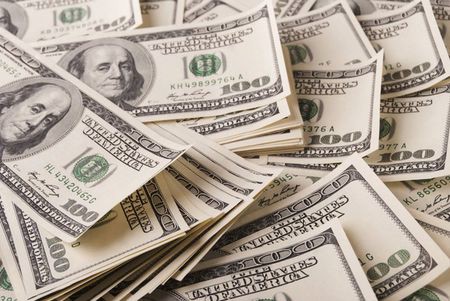 New Jersey Treasurer Elizabeth Muoio announced Wednesday tax revenues are  surpassing past projections by $4.1 billion this year and $1.1 billion next year,
Facebook Share  Twitter Share  1,873
shares
By Samantha Marcus | NJ Advance Media for NJ.com
The outlook was grim, the governor was worried, and New Jersey’s financial  stability was suddenly in question.
At the height of the coronavirus pandemic, as unemployment soared with no end  in sight, Gov. Phil Murphy warned the state was facing fiscal purgatory.
More than a year later, New Jersey is on track for a whopping $10.1 billion  surplus, has $6.2 billion in new federal aid and Murphy’s fears of financial  ruin feel like a distant memory.
Can Meaningful Checks and Balances Be Introduced to Prevent  Overreaching Judicial Review?

Justiciability? Prudential court doctrine not to rule on matter over which the  federal courts otherwise have jurisdiction. See, e.g,, Rucho v. Common  Cause, 588 U.S.	(2019)( S.Ct. Dkt. No. 18-422) (‘partisan’  gerrymandering cases beyond the reach of the federal courts).

Decisional Case Law? The Court has the power to identify and restrict the  sources of authority from which a principled finding of a fundamental right  can be made, as well as the authority to develop a test to determine whether  the right is found. This is the essence of appellate decisionmaking and gives  the public and policymakers predictability in the discernment of as-yet  undeclared fundamental rights.

Court Rule or Internal Practice? The Court has the power to adopt a Rule  or internal practice requiring that any case declaring a fundamental right  through the Due Process or Equal Protection Clauses of the Fifth or  Fourteenth Amendments must be by a unanimous (i.e., 9-0) vote.

Court-packing or restructure of the Court? The judicial power of the  Court is “ordain[ed] and establish[ed]” by Congress. Const., Art. III, Sec. I.

Constitutional Amendment per Const., Art. V?


Which social/cultural issues should be decided at the national  level and which issues should be decided at the State level?

To what extent is it the Court’s proper function to ‘standardize’ American  culture and society nationwide? Do any other institutions in the public or private  sectors have a nationwide impact and influence?

Examples of Centralizing (homogenizing) forces: Media, social media, and  entertainment industries; corporate retail (including food and restaurant  chains) and on-line retail.

Examples of Regional forces: local geography, demographics, culture (if  any), and history, State and local politics, customs and traditions.
Case 4:21-cv-00651-O	Document 11	Filed 05/18/21
Page 1 of 18	Page
IN THE UNITED STATES DISTRICT COURT  FOR THE NORTHERN DISTRICT OF TEXAS  FORT WORTH DIVISION
GREER'S RANCH CAFE et al.,
Plaintiffs,
v.
ISABELLA CASILLAS GUZMAN, in
her official capacity as administrator of the  Small Business Administration and United  States Small Business Administration,
Defendants.
§
§
§
§
§
§
§
§
§
§
§
§
Civil Action No. 4:21-cv-00651-
ORDER
Before the Court are Plaintiffs' Motion for Temporary Restraining Order (ECF  filed May 16, 2021, and Defendants' Response1  (ECF Nos. 9-10), filed May 18, 2021
seek a Temporary Restraining Order ("TRO") to enjoin the Small Business Adrninistr
distributing $28.6 billion in grants awarded to a priority group based on race or gend  considered the motion, briefing, and applicable law, and for the reasons set forth below  GRANTS the motion.

...
POLICYMAKING AND EQUAL PROTECTION
Governor Phil Murphy 0
@GovMurphy
V
IDEOLOGY AND GOVERNANCE
Today, in Hillside, we  marched for justice.

For George Floyd and for the  many before him - who lost  their lives for being Black.

We march because we will  not accept systemic racism  and bias as just part of our  national condition. Black  Lives Matter.
2:37 PM • Jun 7, 2020 • Twitter for iPhone

749 Retweets	3.6K Likes
t-1,
0
(J
Voter Integrity Reform:

State Policy Objectives

The 2020 General Election exposed many flaws and raised doubts about the way states  conducted their elections. This has the dangerous impact of undermining the public’s  confidence in future election outcomes. Look Ahead America’s state policy objectives are  intended to eliminate these flaws and restore faith in our electoral system.

These objectives were informed by the lessons learned by the Voter Integrity Project in the  aftermath of the 2020 election, the decades of election administration experience of Look  Ahead America’s team of experts, and hundreds of ideas suggested by the public.

Each of these policy objectives satisfies three key requirements: (1) eliminating vulnerabilities in  our election system, (2) practicality of implementation, and (3) harmony with current state and  federal laws and established legal precedence.
T